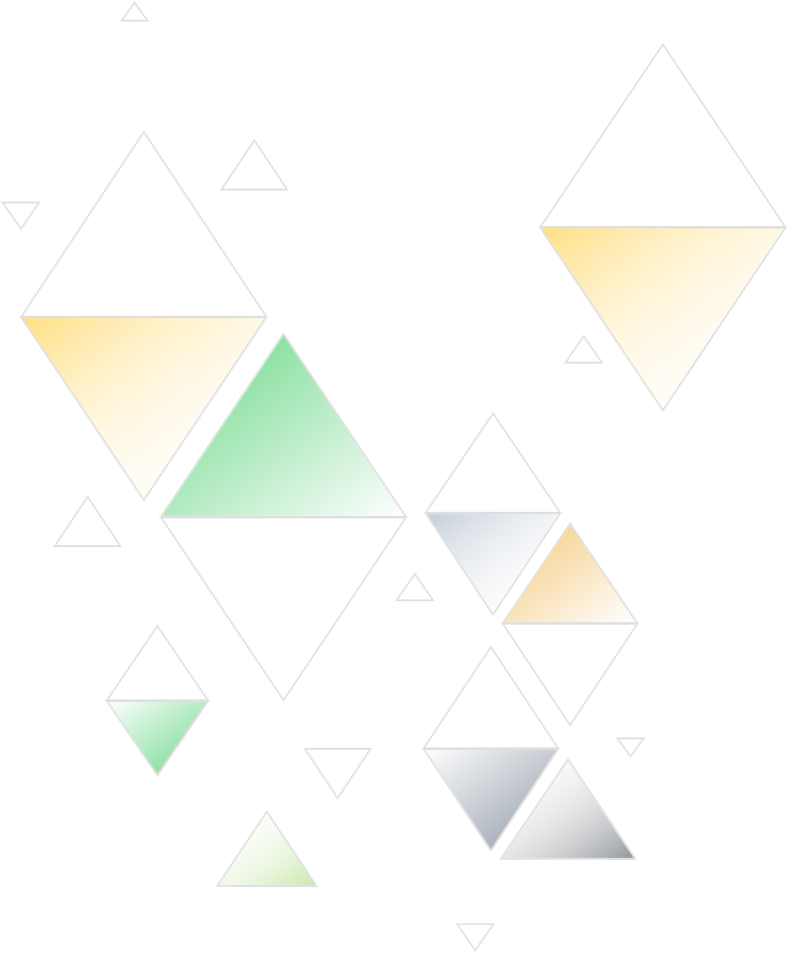 PLAN D'URGENCE SIMPLE
ANALYSE DE L'IMPACT SUR L'ENTREPRISE
Au cours de cette phase, vous évaluerez les impacts potentiels qui pourraient nuire à votre entreprise et vous créerez une analyse d'impact sur l'entreprise (BIA). Examiner la ZAC avec la haute direction et les principaux intervenants pour assurer la visibilité.
STRATÉGIES DE RÉTABLISSEMENT
Identifiez et documentez tous les besoins en ressources en fonction des BIA que vous avez effectués à l'étape précédente. Déterminer une stratégie de rétablissement plausible en fonction des besoins de l'entreprise et de la ZAC, et documenter et mettre en œuvre ces stratégies.
1
2
ÉLABORATION DU PLAN
Élaborer le cadre du plan d'urgence; établir et organiser les équipes de rétablissement; et élaborer un plan de relocalisation en cas de perturbation ou de catastrophe. Créez un plan d'urgence métier (PCA) complet et un plan de reprise après sinistre informatique, et documentez le tout dans un document flexible et circulant. Obtenir l'approbation de la haute direction à la fin.
TESTS ET EXERCICES
Créez un plan de test et des exercices ultérieurs que l'entreprise peut effectuer pour s'assurer que le plan d'urgence de l'entreprise fonctionne correctement. Mettez à jour le PCA au besoin en fonction des tests et des exercices.
3
4
PLAN D'URGENCE